共讀流程
1.成員介紹
2.文章朗讀
3.文章摘要
4.心得分享
5.戲劇表演
6.影片欣賞
PPT        香瑩
朗讀    柏辰、閔嘉
摘要、
心得      玉燕
演員     博翔 、閔嘉 、堃宇、柏辰
            姿璇、佳穎
旁白     玉婷
成員表
作一個善意回應的人
文章朗讀
你是否認為能夠識破他人的謊，看透別人心思的人，就是個聰明人呢?
日本有一個威士忌的電視廣告，
名為「成熟的男人」。
廣告一開始便打出兩行字幕：「大街上有兩個人，一個是騙人的人，一個是被騙的人。」
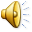 劇情是這樣的：
一個男人和他的朋友相約在酒吧見面。
他坐在窗邊等著朋友，
剛好看見朋友從遠處走來，
並在途中停下腳步，
施拾一些零錢給路邊一個乞討的女人。
當這個朋友走進酒吧時，
他便取笑朋友：「你真笨！那個女人家裡根本沒有生病急需就醫的小孩。」
原來那個女人專門騙別人自己的小孩生病，以博取同情，而詐取他人的錢財為生。
「你連她騙人都看不出來，
    真是笨耶！」
然而這個被騙的男人並不是回答：
「什麼！她是個騙子呀！」而是：「幸好！她的小孩不是真的生病。」
這個廣告拍攝的手法相當高明，
從事傳播事業多年的我，以專業眼光來看這個廣告，深深覺得它是一部非常細膩且發人深思的廣告。因為這個廣告並不是以那個被騙的男子為主角。
因此，當他說：
「幸好！她的小孩不是真的生病」時，
 攝影機拍的是那個戴眼鏡、識破他人謊言、看起來有點冷漠的男子。
嘲笑完自己的朋友時，
沒想到朋友根本不在乎自己是否被騙的回答，使他突然感到一陣錯愕：「自己為什麼那麼可恥？這麼膚淺？」
被騙的男子不是主角。
主角是另一個普通人。
一個喜歡識破別人目的、小心眼的男人。
這個廣告深奧的地方，
就在於它傳遞一個訊息：「別人不會朝邪惡的方向去想，而我卻會。
真的好丟臉、好可恥、好可悲。」如果這個廣告是由一個神聖的角色來宣導一些勸人向善的觀念，就一點都不值得細細品味了，
只會讓人覺得在唱高調。
所謂戲劇，描述的就是人心不斷變化的過程，劇中不斷變換心境的人正是主角。
他認為自己不會受騙，可以輕易識破別人的謊言。
為什麼他可以看透別人在想什麼？
因為他自己也會欺騙他人。
我不是在宣導人不可以說謊，也不是叫你不能識破別人的謊言，
只是希望大家仍能保有一份自覺的心。
「這個人真單純，連這種騙局也看不出來。
我以前也曾經這麼單純過，
從什麼時候開始，我已經變得這麼不單純了。」
你要有這種自覺之心。
知道自己哪裡錯，才有重生的機會。
事情都有一體兩面，
你可以選擇用善意的出發點來思考；
也可以選擇用惡意的出發點來思考。
文章摘要
作者以電視廣告一個被騙的男人和一個喜歡識破他人的男人做對比，希望大家能以善意的出發點來思考事情。
心得分享
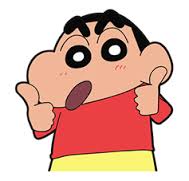 人和人相處就要，實實在在。凡事往好處去思考，不但能使自己快樂，或許還能讓壞事變好事。好壞都在自己的一念之間。
如果每件事都往不好的方面去思考，那不但會增加自己的煩惱和壓力，或許還會影響更多層面，形成更多的困擾。
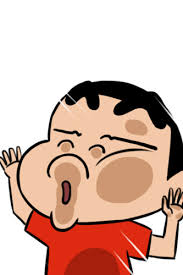 戲劇表演
https://www.youtube.com/watch?v=iqlFkb152Xk
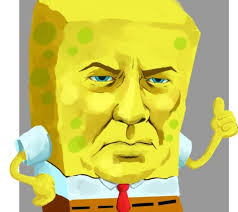 影片欣賞